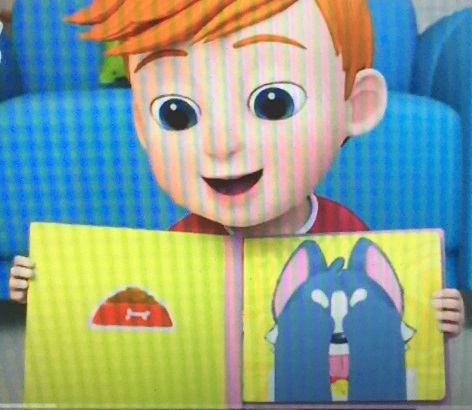 https://www.youtube.com/watch?v=lIImKN5Z8PI
HOẠT ĐỘNG 1: QUAN SÁT, NHẬN BIẾT
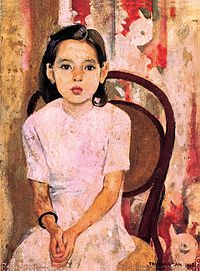 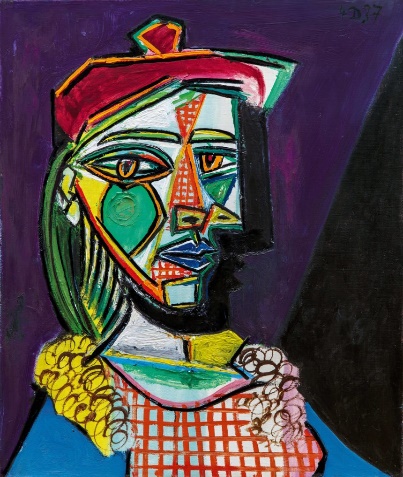 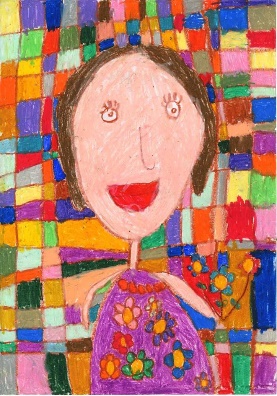 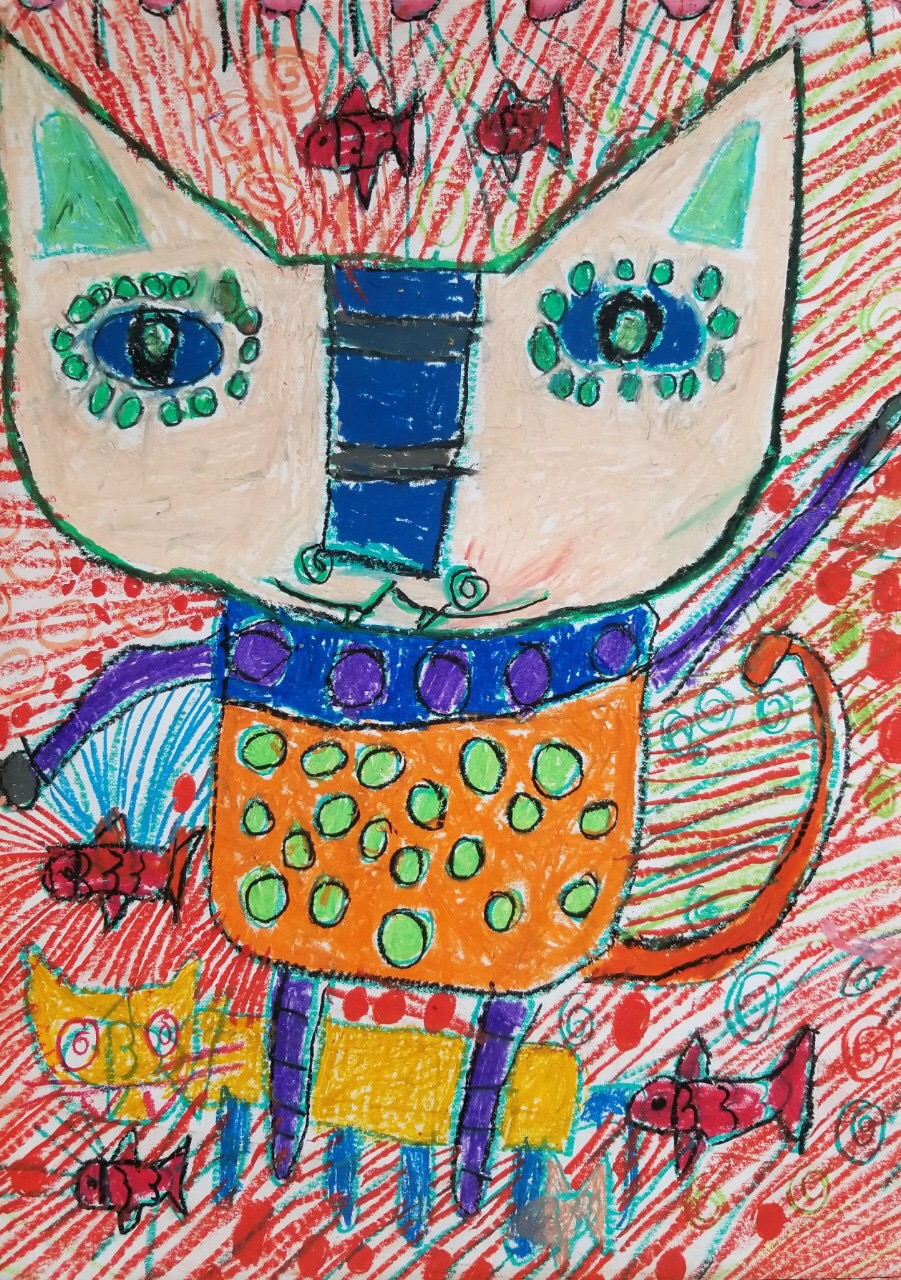 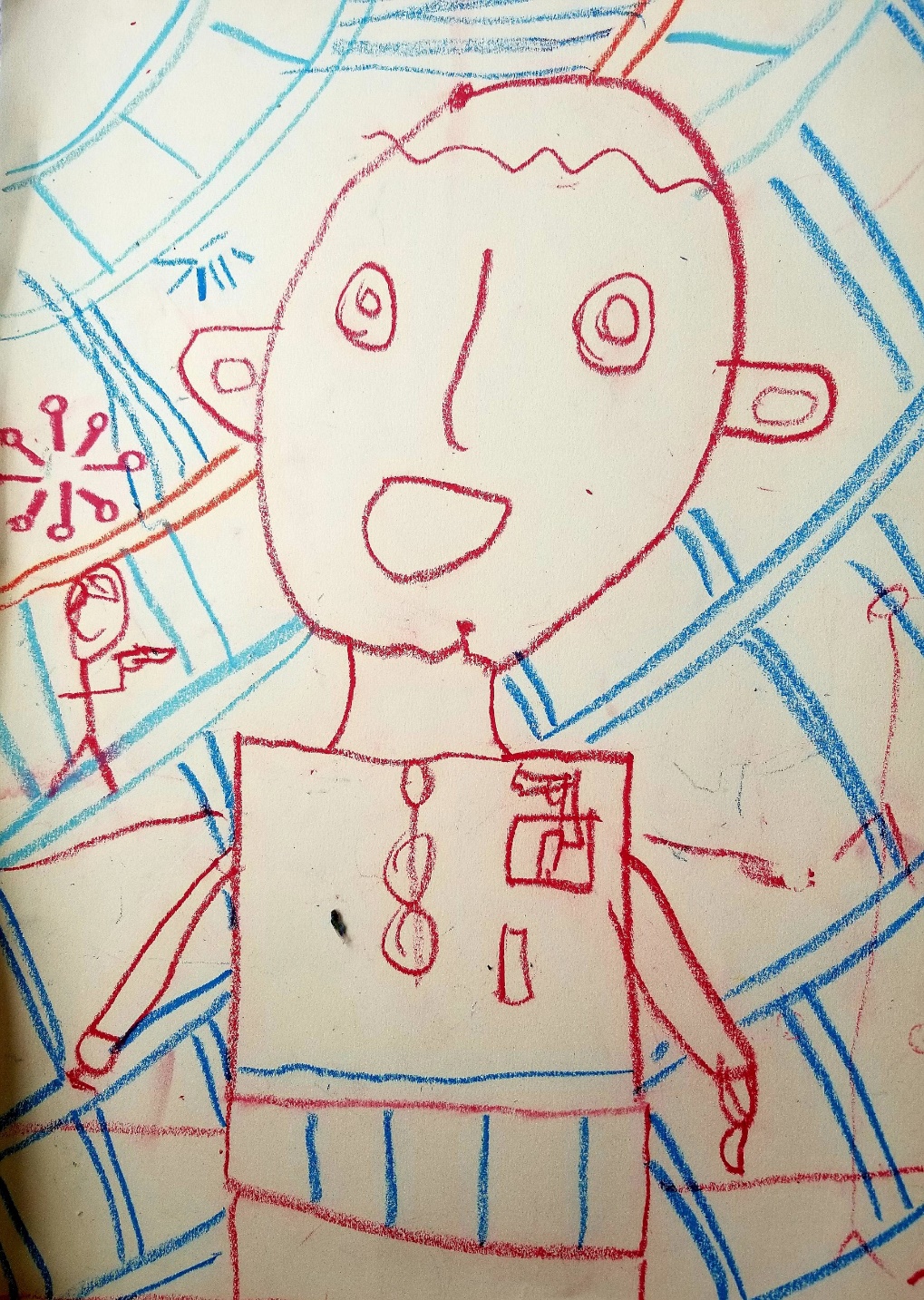 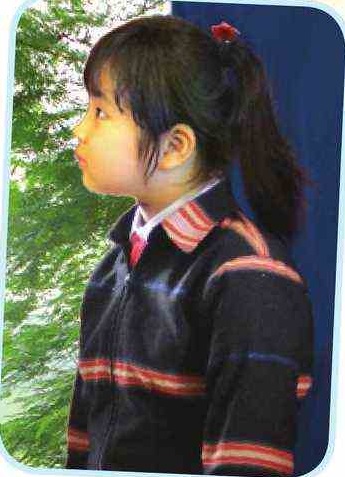 HOẠT ĐỘNG 2: THỰC HÀNH, SÁNG TẠO
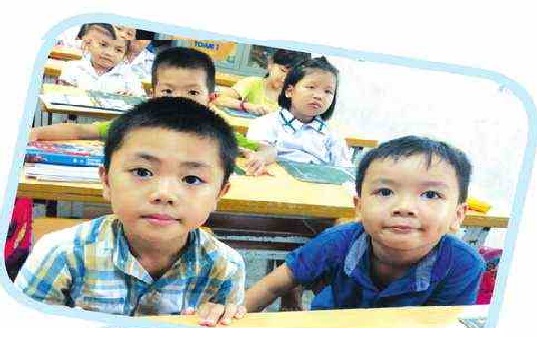 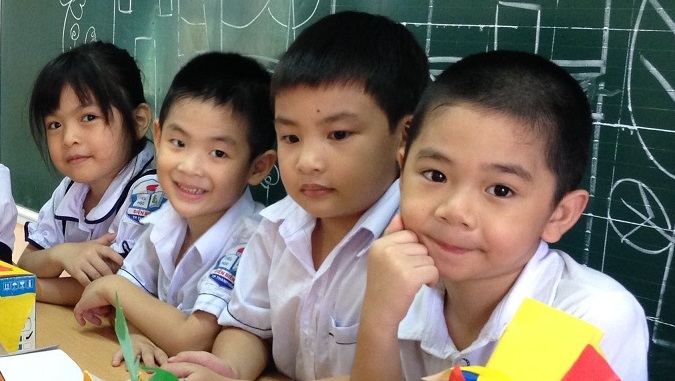 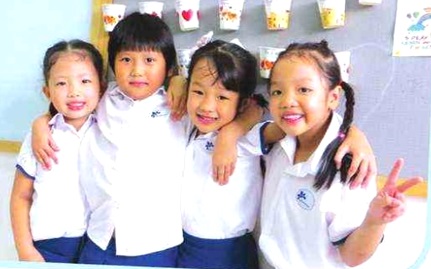 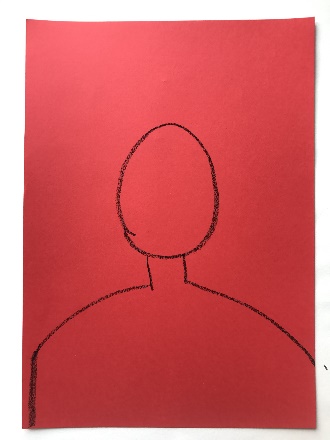 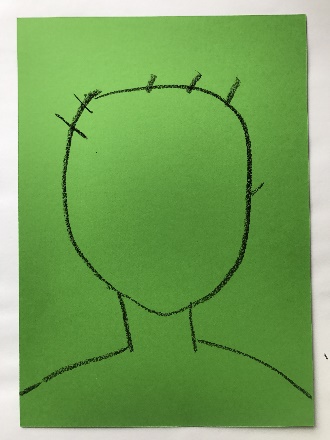 2
4
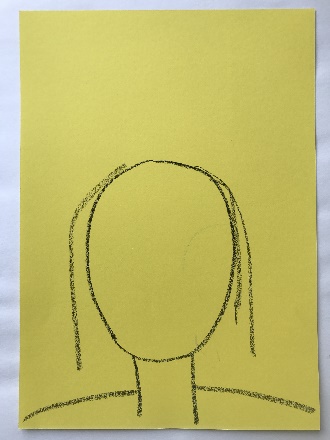 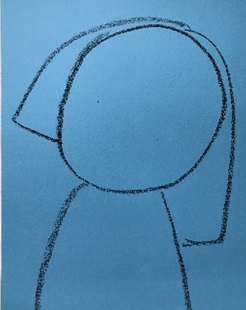 1
3
3
1
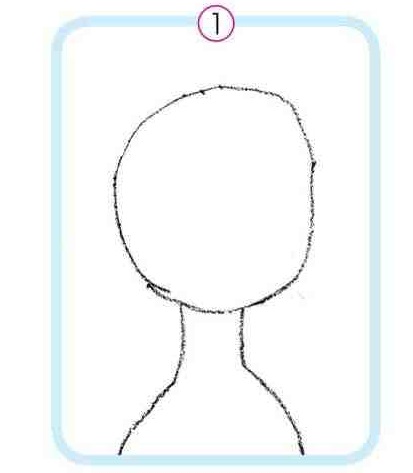 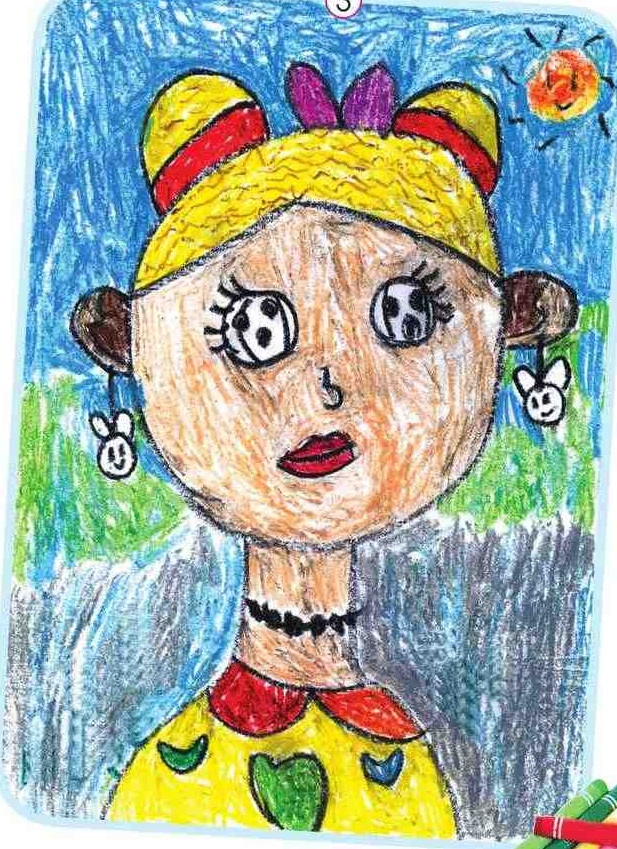 2
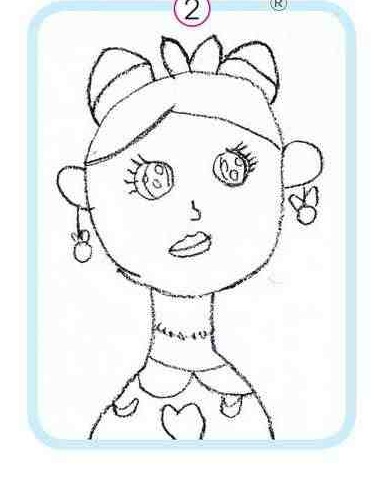 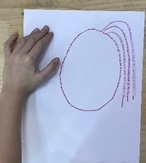 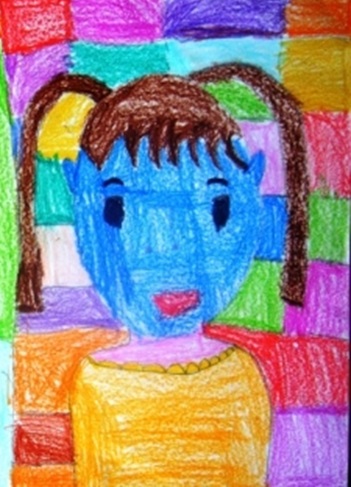 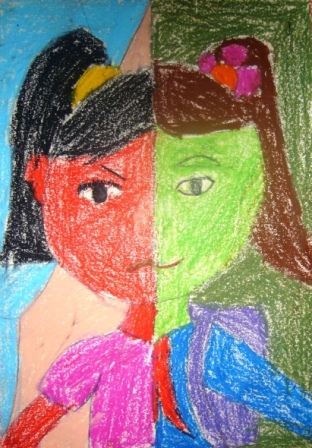 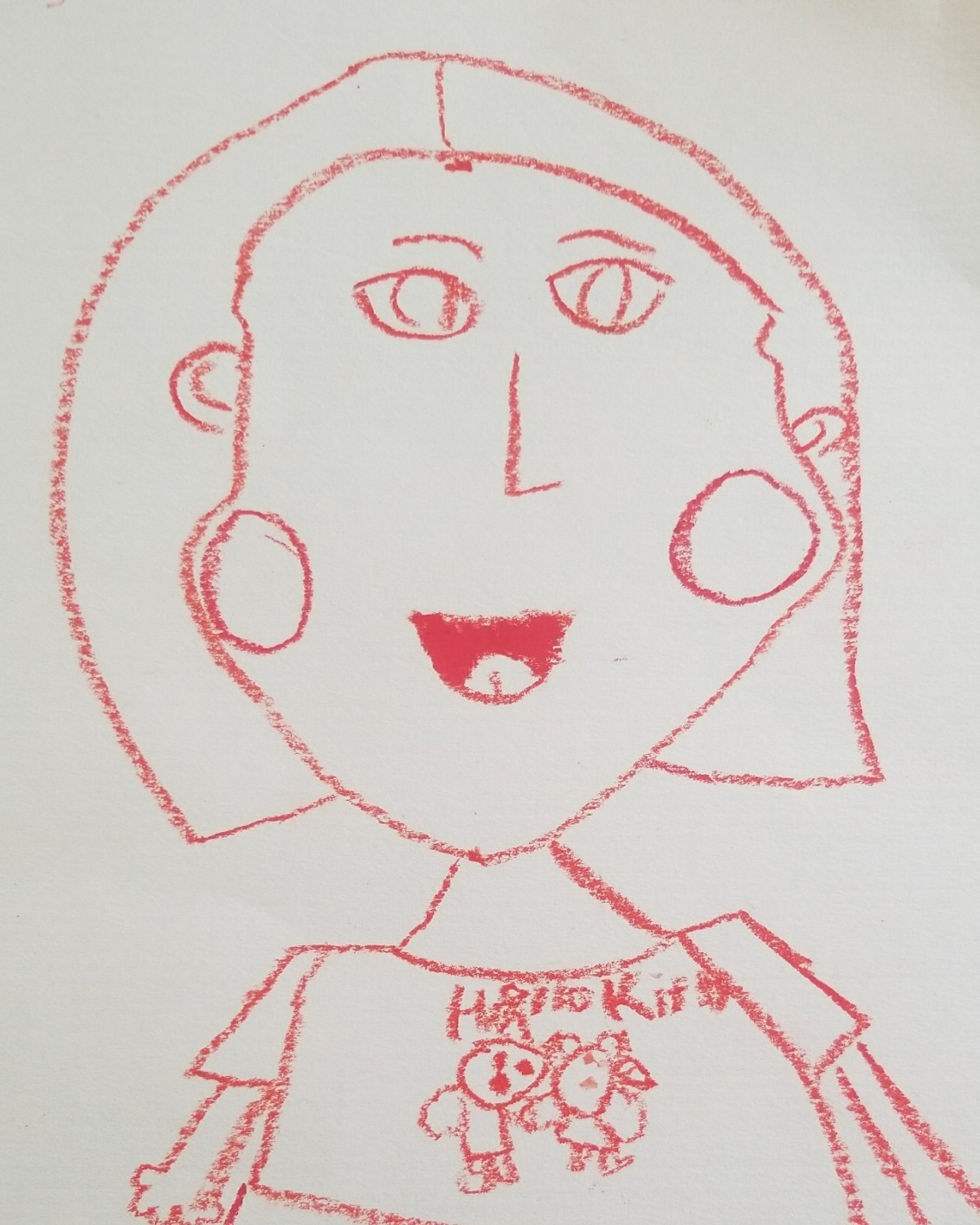 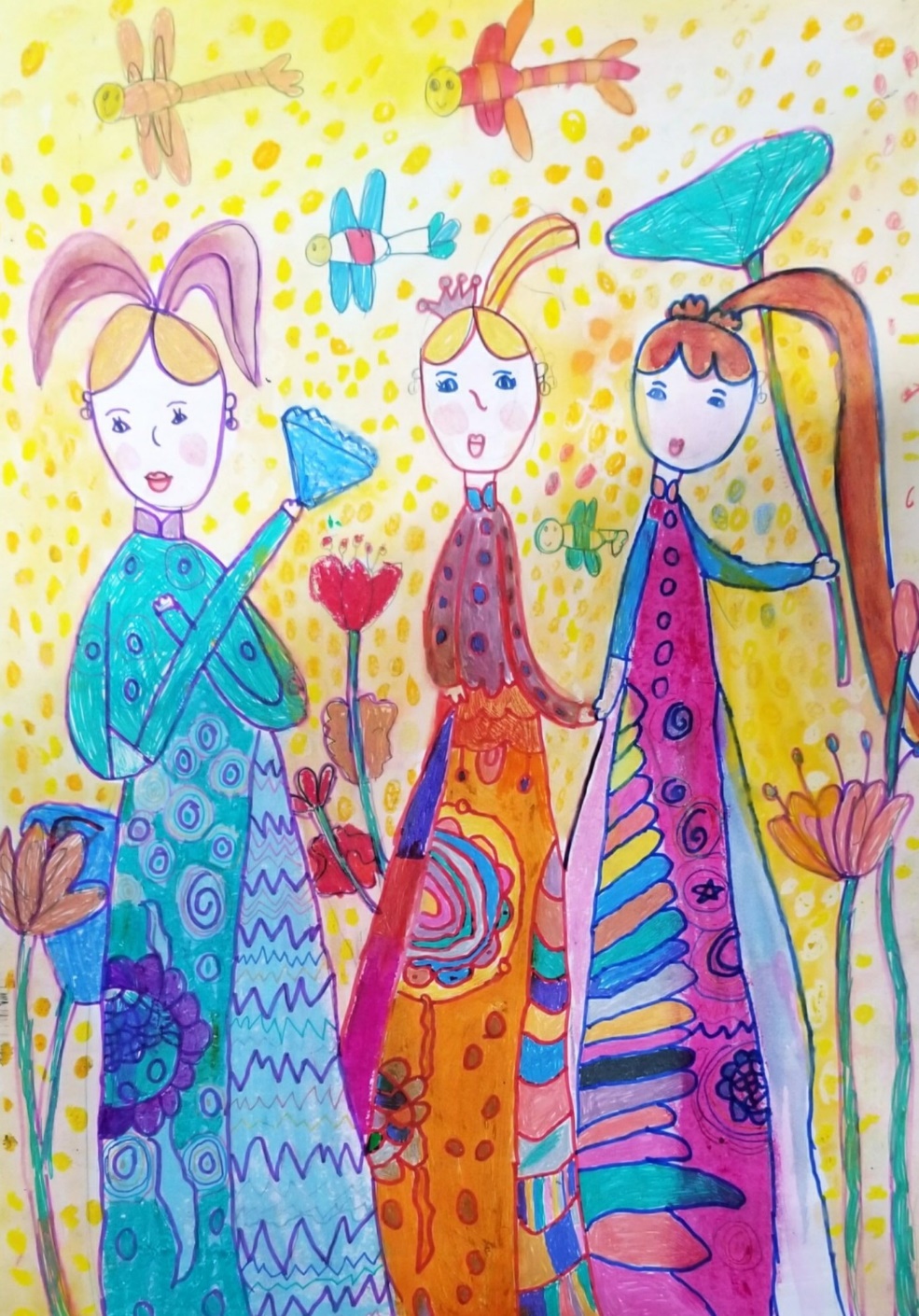 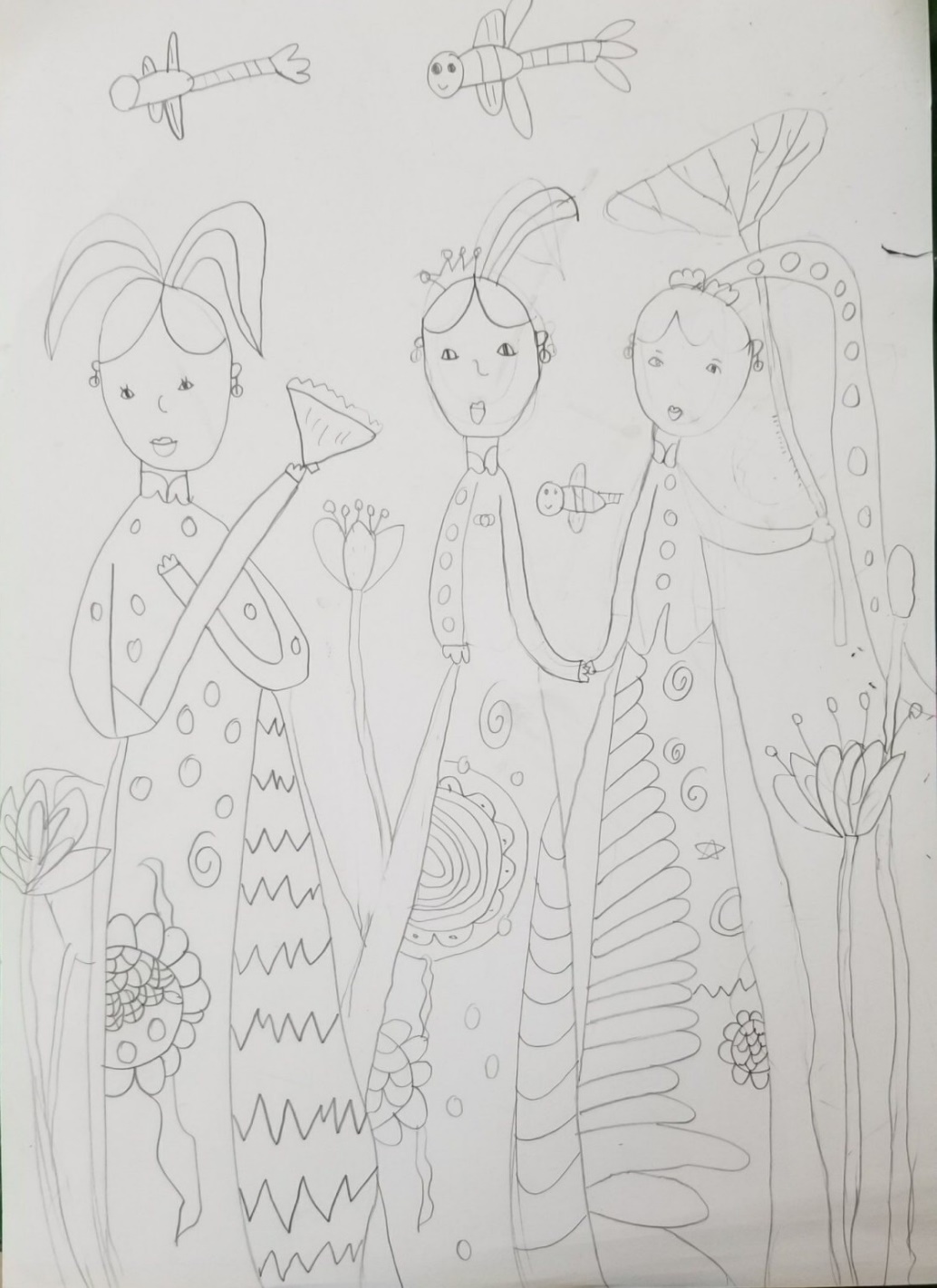 MỘT SỐ SẢN PHẨM THAM KHẢO
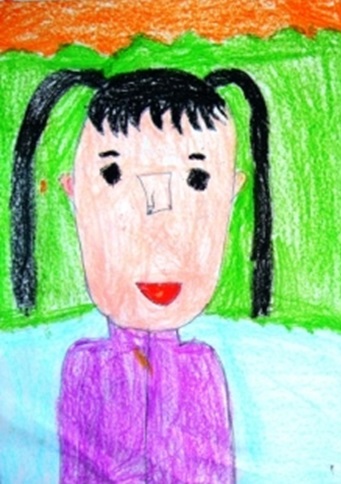 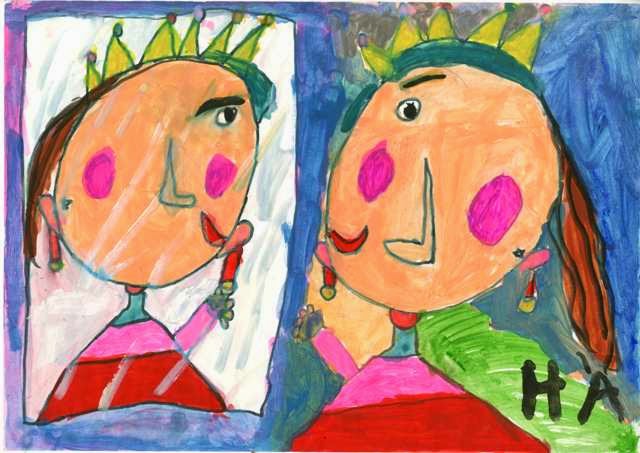 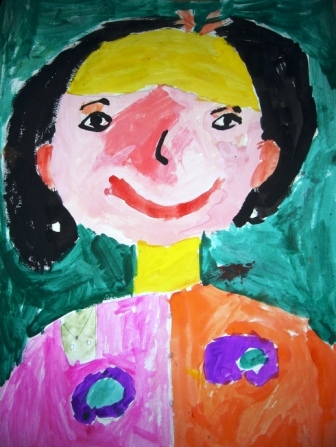 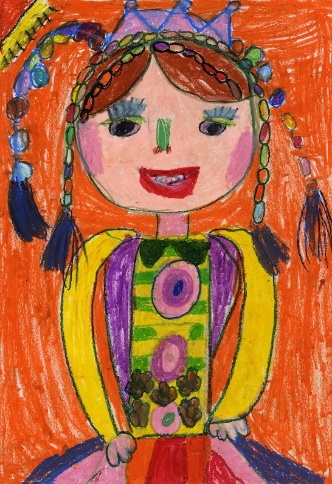 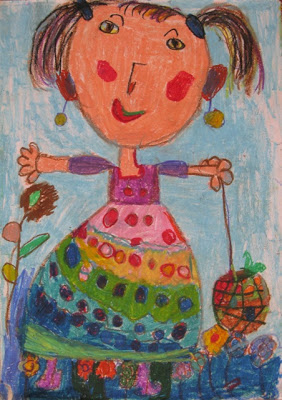 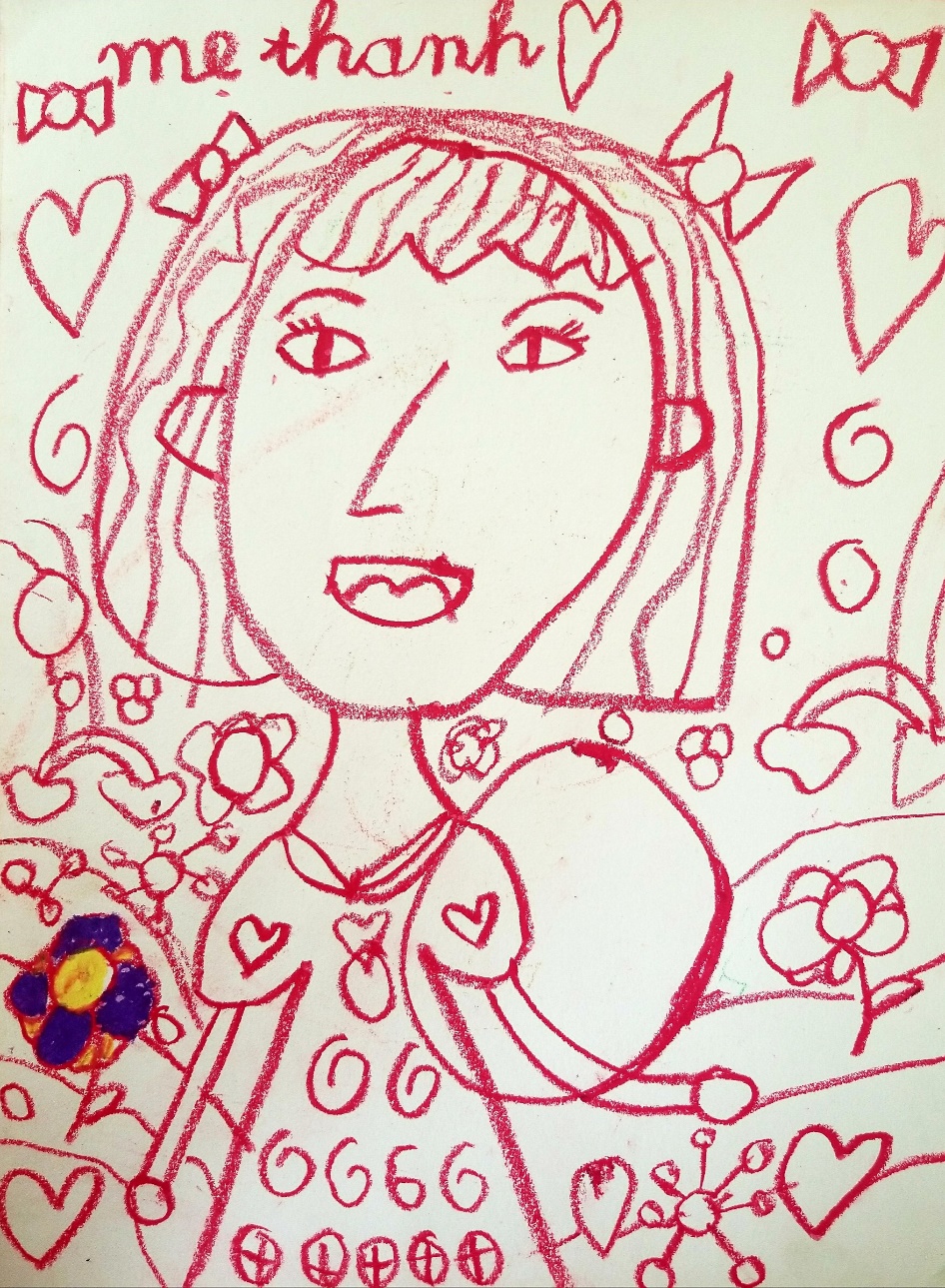 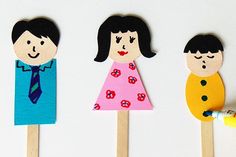 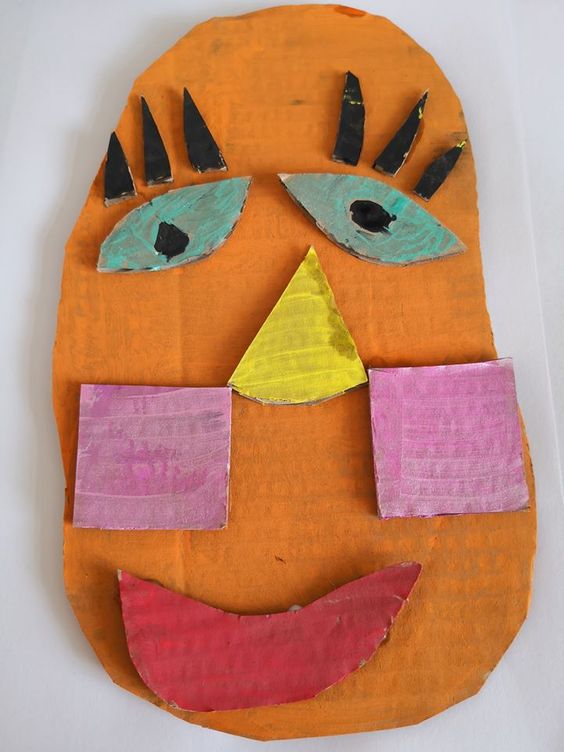 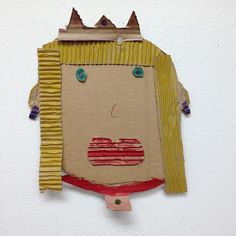 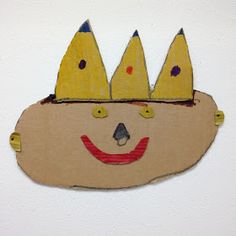 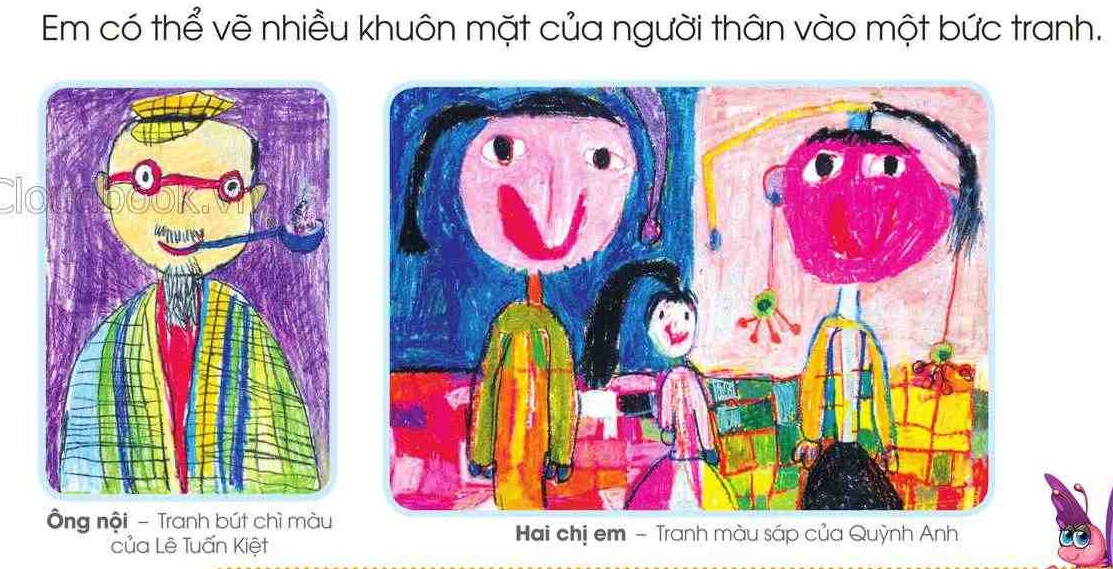 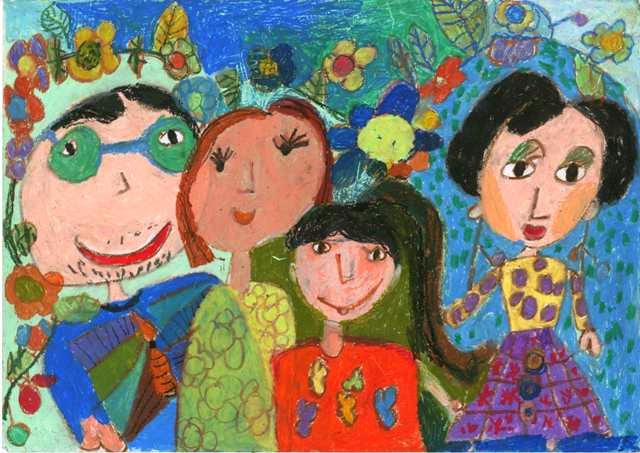 4
3
HOẠT ĐỘNG 3: CHIA SẺ CẢM NHẬN
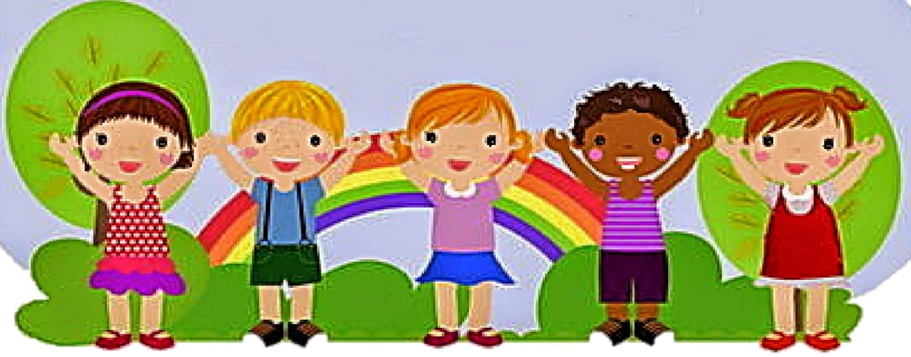